Christian Worldview Apologetics
Class 3
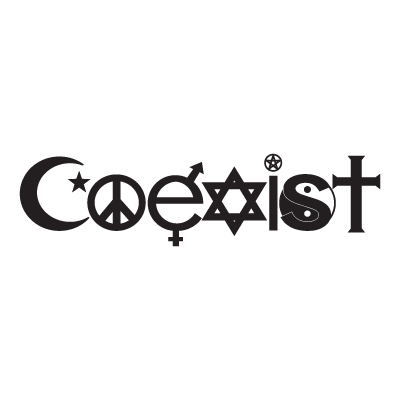 Magical incantations can protect us.
There is no such thing as absolute truth.
Jesus is NOT God.
Jesus Christ is Lord of all!
Jesus was a blasphemer and deceiver.
Life is a balance of light and dark forces.
Love and tolerance is the answer.
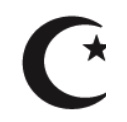 The 
“Antithesis”
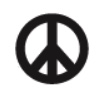 antichrist
antichrist
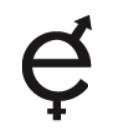 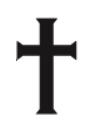 antichrist
antichrist
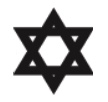 antichrist
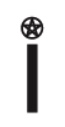 antichrist
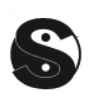 For the wrath of God is revealed from heaven against all ungodliness and unrighteousness of men, who suppress the truth in unrighteousness, because what may be known of God is manifest in them, for God has shown it to them.
For the wrath of God is revealed from heaven against all ungodliness and unrighteousness of men, who suppress the truth in unrighteousness, because what may be known of God is manifest in them, for God has shown it to them.
For the wrath of God is revealed from heaven against all ungodliness and unrighteousness of men, who suppress the truth in unrighteousness, because what may be known of God is manifest in them, for God has shown it to them.
Romans 1:18-19
1. A knowledge of God is manifest/evident to all people.
(even unbelievers)
2. Sinful humanity suppresses (holds down) the truth.
Sinners both “know” and “do not know” God.
They “know” God as
Creator and Judge.
They “do not know” God as
Father and Savior.
…because what may be known of God is manifest in them, for God has shown it to them. For since the creation of the world His invisible attributes are clearly seen, being understood by the things that are made, even His eternal power and Godhead, so that they are without excuse, because, although they knew God, they did not glorify Him as God…
…if our gospel is veiled, it is veiled to those who are perishing, whose minds the god of this age has blinded, who do not believe, lest the light of the gospel of the glory of Christ, who is the image of God, should shine on them.
…who knowing the righteous judgment of God, that those who practice such things are deserving of death, not only do the same but also approve of those who practice them.
…in flaming fire taking vengeance on those who do not know God, and on those who do not obey the gospel of our Lord Jesus Christ.
- Romans 1:32
- Romans 1:19-21
- 2 corinthians 4:3-4
- 2 Thessalonians 1:8
Where is the wise? Where is the scribe? Where is the disputer of this age? Has not God made foolish the wisdom of this world? For since, in the wisdom of God, the world through wisdom did not know God, it pleased God through the foolishness of the message preached to save those who believe. For Jews require a sign, and Greeks seek after wisdom; but we preach Christ crucified, to the Jews a stumbling block and to the Greeks foolishness, but to those who are called, both Jews and Greeks, Christ the power of God and the wisdom of God. Because the foolishness of God is wiser than men, and the weakness of God is stronger than men.
1 Corinthians 1:20-25
Questions???